Entrenamiento en pruebas objetivas
Economía y Cultura
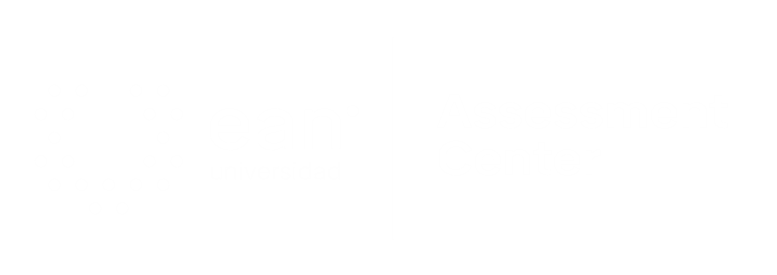 Apreciados docente y estudiantes
El siguiente entrenamiento está diseñado para que puedan familiarizarse con la estructura y funcionamiento de las pruebas objetivas. Con este documento ustedes tendrán la posibilidad de conocer en detalle los principales componentes de los ítems que conforman la prueba objetiva.

Este entrenamiento ha sido construido con información equivalente a la que se encuentra en las pruebas reales, por lo que se espera que los estudiantes obtengan herramientas esenciales para su apropiado desempeño en las pruebas.

¡Bienvenidos!
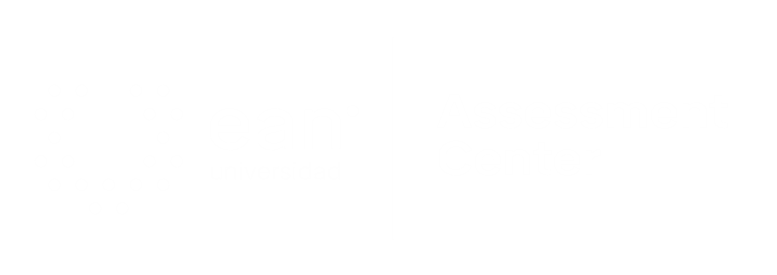 Comencemos…
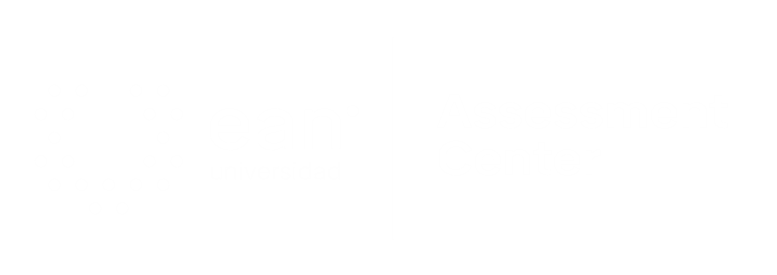 1. Caso o situación problémica
A continuación, se muestra un ejemplo de cómo, en el caso de los festivales, un aumento salarial no corresponde a un aumento de la productividad, en contraste a lo que sucede con otros bienes y servicios.
Hoy se necesita el mismo número de músicos para tocar un cuarteto de Beethoven que el que se necesitaba en el siglo XIX; la productividad de las presentaciones de música clásica no ha aumentado, pero los salarios reales sí.
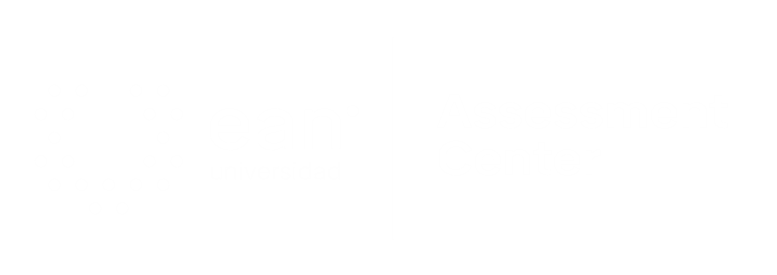 Enunciado
La situación descrita (y ejemplificada) anteriormente corresponde a:
Opciones de respuesta
a. Efecto multiplicador del dinero.
b. La Ley de Say.
c. La enfermedad de costes.
d. Efecto sustitución.
C
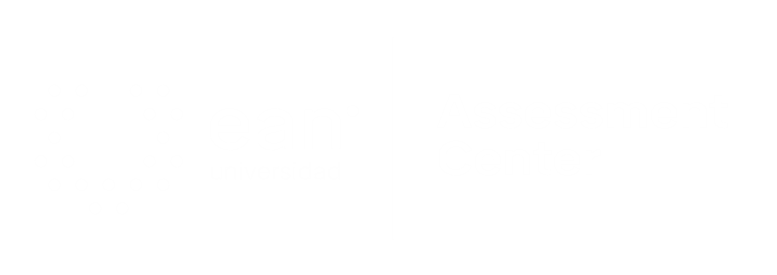 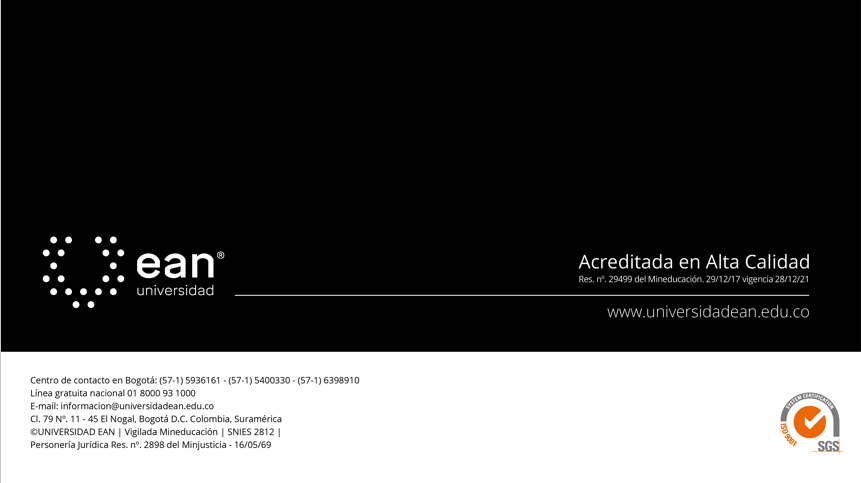